Edward Hopper(1882-1967)
self-portrait
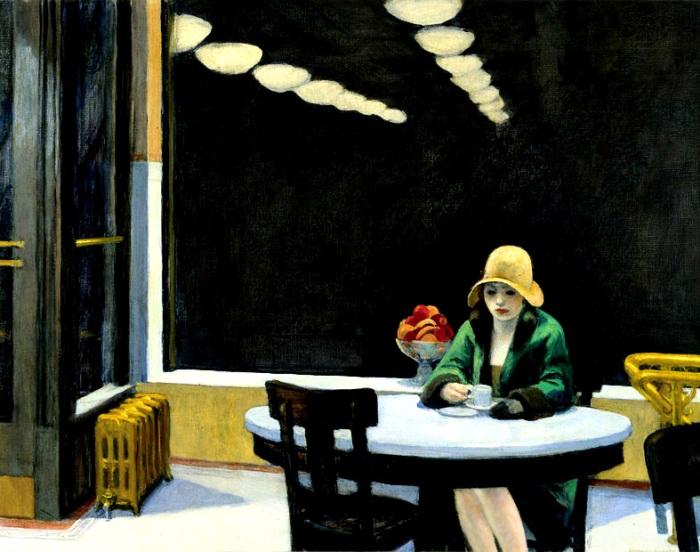 Dimension
oil on canvas
71,5cm*91,5cm
Iowa in USA
some works of Edward Hopper
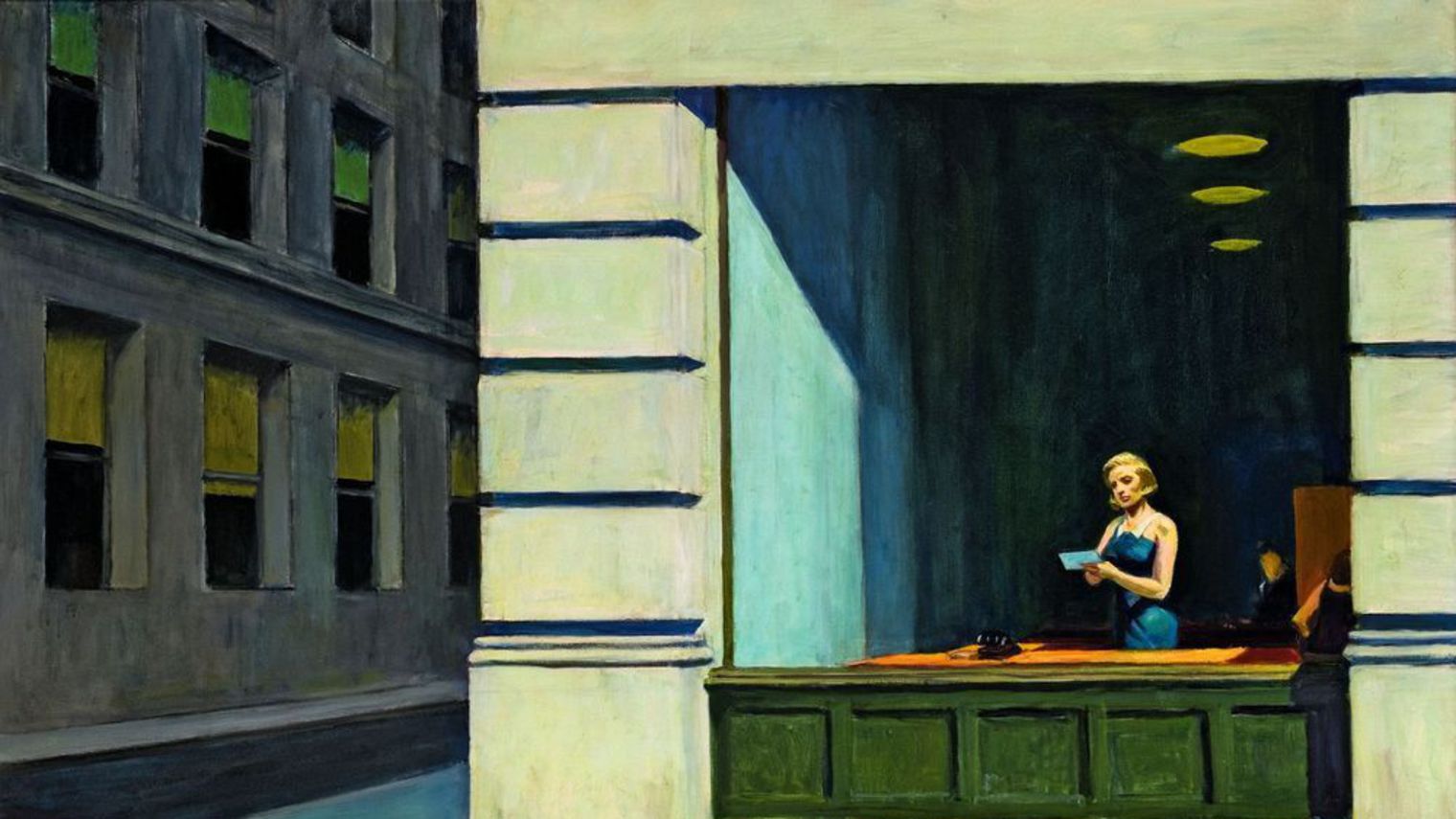 THEEND